Chapter 2: Probability
Random Experiment: 

Random experiment is an experiment we do not know its exact outcome in advance but we know the set of all possible outcomes.
Examples:
The following situations are random experiments:

Tossing a coin has two possibilities, head (H) or Tail (T).
Tossing a die and observe the number appears on top.
A football team plays two games and in each game either he wins (W) or be equal (D) or losses (L).
The Sample Space
If we are interested only in whether the number is even or odd, the sample space is simply 
                          
                            S={even,odd}
Events
An event A is a subset of the sample space S. That is A⊆S. 
φ⊆S is an event (φ is called the impossible event) 
S⊆S is an event (S is called the sure event)
Example
Experiment: Selecting a ball from a box containing 6 balls numbered 1,2,3,4,5 and 6.
Consider the following events:
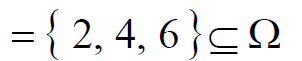 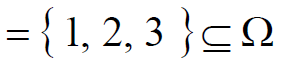 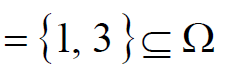 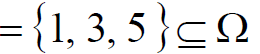 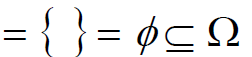 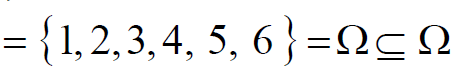 Notation
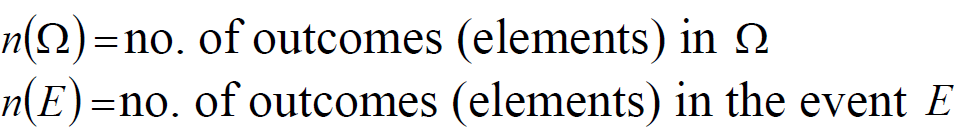 Example:
Experiment: Selecting 3 items from manufacturing process; each item is inspected and classified as defective (D) or non-defective (N).
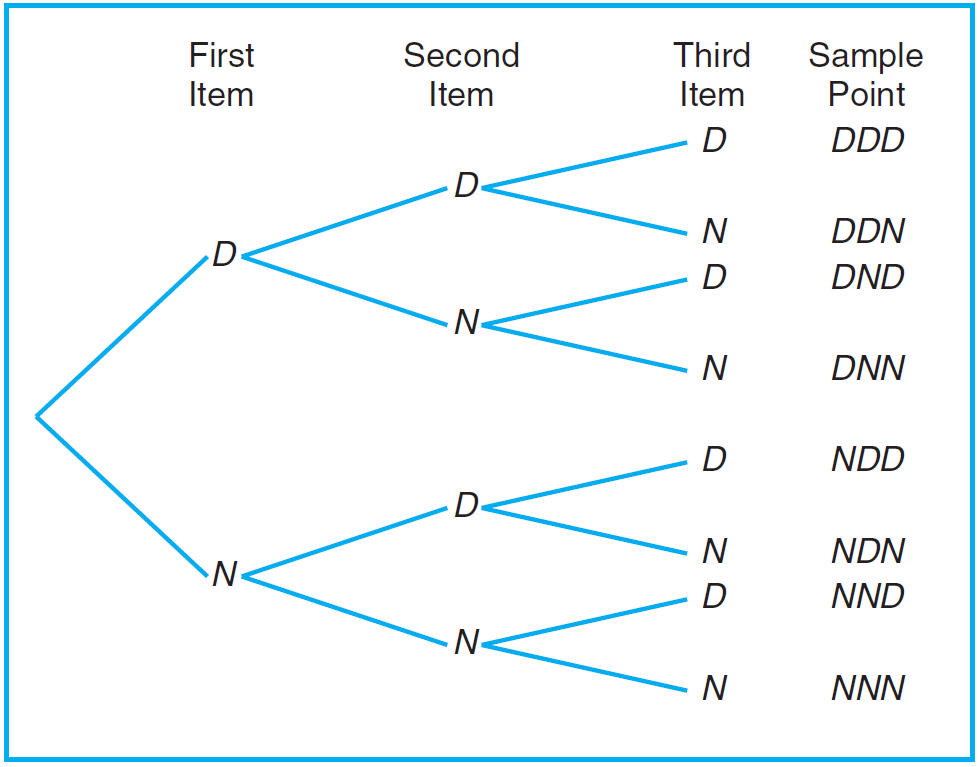 This experiment has 8 possible outcomes
 S={DDD,DDN,DND,DNN,NDD,NDN,NND,NNN}
Consider the following events: 
A={at least 2 defectives}= {DDD,DDN,DND,NDD}⊆S 
B={at most one defective}= {DNN,NDN,NND,NNN}⊆S 
C={3 defectives}= {DDD}⊆S
Rule (1)
Example
How many sample points are there in the sample space when a pair of dice is thrown once?
Solution:
Rule (2)
Example:
Sam is going to assemble a computer by himself. He has the choice of chips from two brands, a hard drive from four, memory from three, and an accessory bundle from five local stores. How many different ways can Sam order the parts?
Solution:
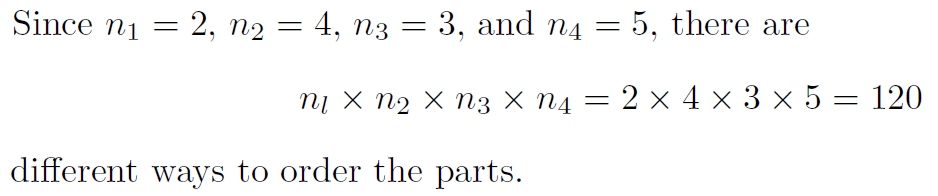 Some Operations on Events
A
B
A∪B Occurs if A occurs, or B occurs, or both A and B occur. 
That is A∪B  Occurs if at least one of A and B occurs.
Example: 

Let A = {a, b, c} and B = {b, c, d, e};

 then A ∪ B = {a, b, c, d, e}.
A
B
A∩B =AB={x ∈S: x∈A and x∈B} 

A∩B Occurs if both A and B occur together.
Example: 

Let V = {a, e, i, o, u} and C = {l, r, s, t};

 then V ∩ C = φ.
A
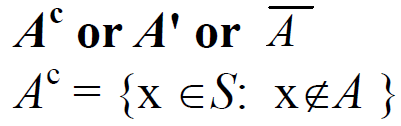 Example:

Let S = {1, 2, 3, 4, 5, 6}, A={1,2,4}

Then
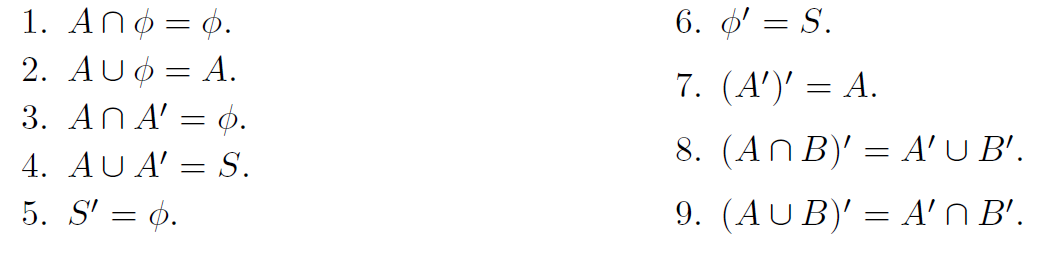 Exercises
2.3 – 2.4(a) – 2.7 and 2.14 on page 42
Mutually Exclusive (Disjoint) Events
Two events A and B are mutually exclusive (or disjoint) if and only if A∩B=φ; that is, A and B have no common elements (they do not occur together).
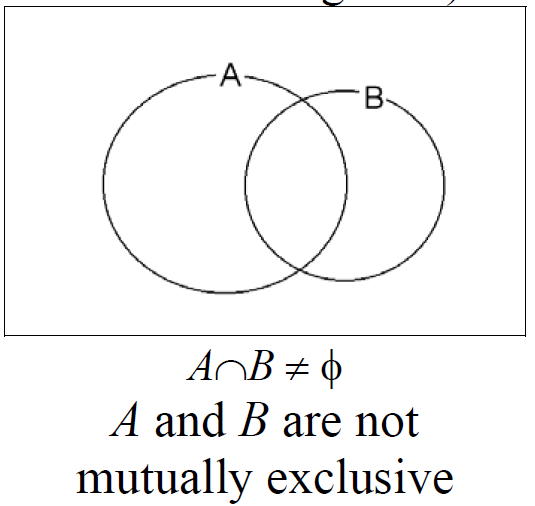 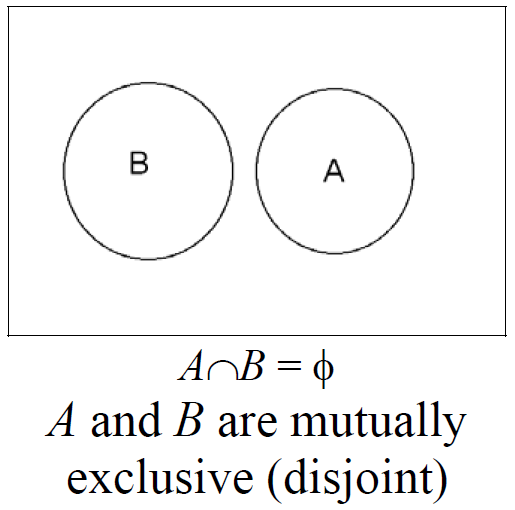 Combinations:
In many problems, we are interested in the number of ways of selecting r objects from n objects without regard to order. These selections are called combinations.
Combinations:
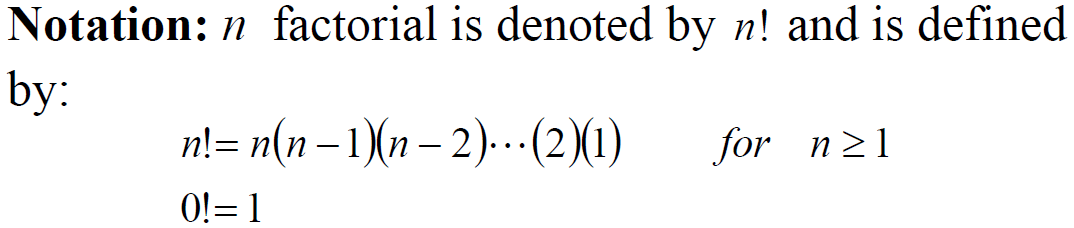 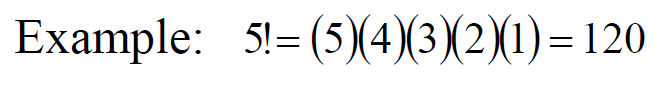 Theorem:
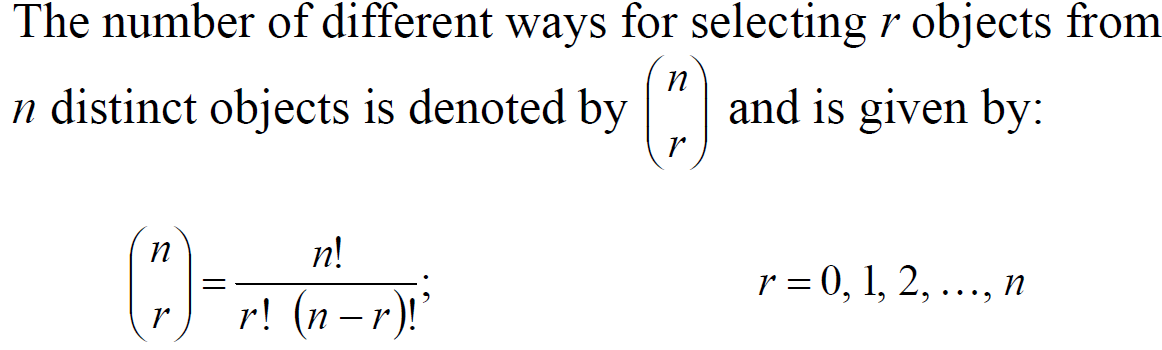 Notes:
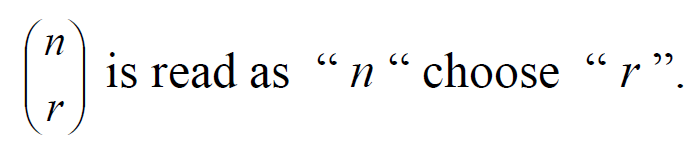 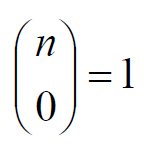 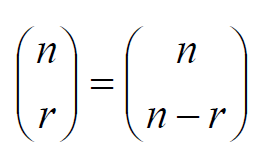 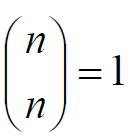 Example
If we have 10 equal–priority operations and only 4 operating rooms, in how many ways can we choose the 4 patients to be operated on first?
Answer:
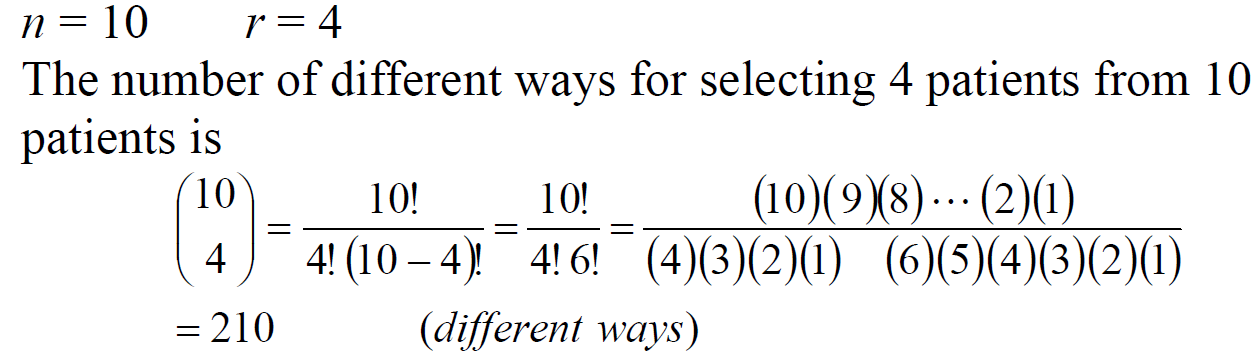 Probability of an Event
To every point (outcome) in the sample space of an experiment S, we assign a weight (or probability), ranging from 0 to 1, such that the sum of all weights (probabilities) equals 1. 
The weight (or probability) of an outcome measures its likelihood (chance) of occurrence. 
To find the probability of an event A, we sum all probabilities of the sample points in A. This sum is called the probability of the event A and is denoted by P(A).
Definition
The probability of an event A is the sum of the weights (probabilities) of all sample points in A. Therefore,
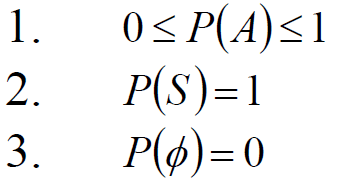 Example
A balanced coin is tossed twice. What is the probability that at least one head occurs?
Solution: 
S = {HH, HT, TH, TT} 
A = {at least one head occurs}= {HH, HT, TH} 
Since the coin is balanced, the outcomes are equally likely; i.e., all outcomes have the same weight or probability.
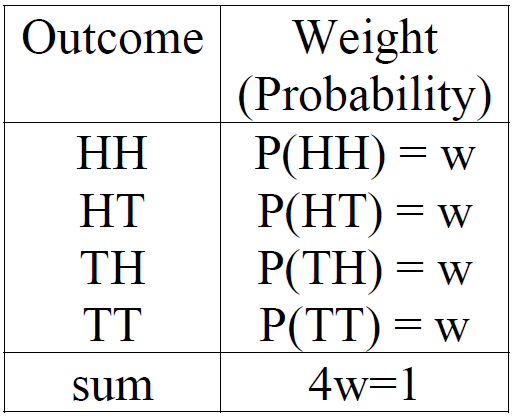 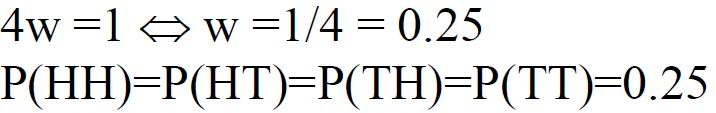 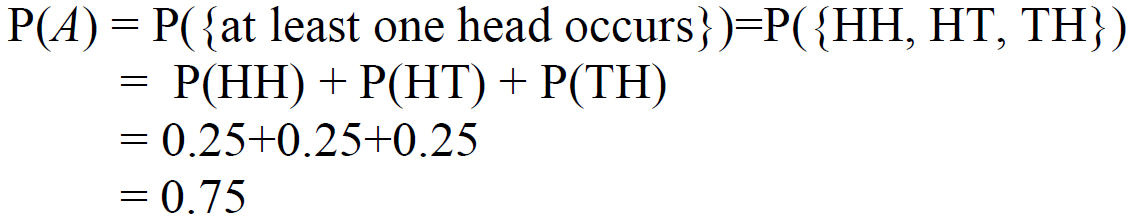 Theorem
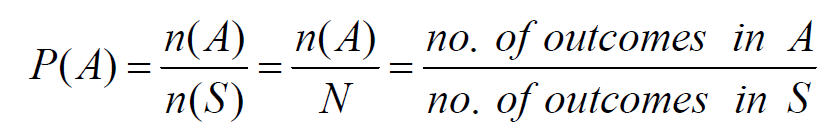 Example
A mixture of candies consists of 6 mints, 4 toffees, and 3 chocolates. If a person makes a random selection of one of these candies, find the probability of getting: 
(a) a mint 
(b) a toffee or chocolate.
M
6
T
4
C
3
13
Solution
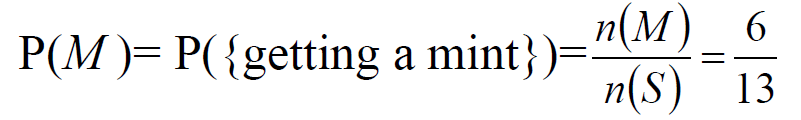 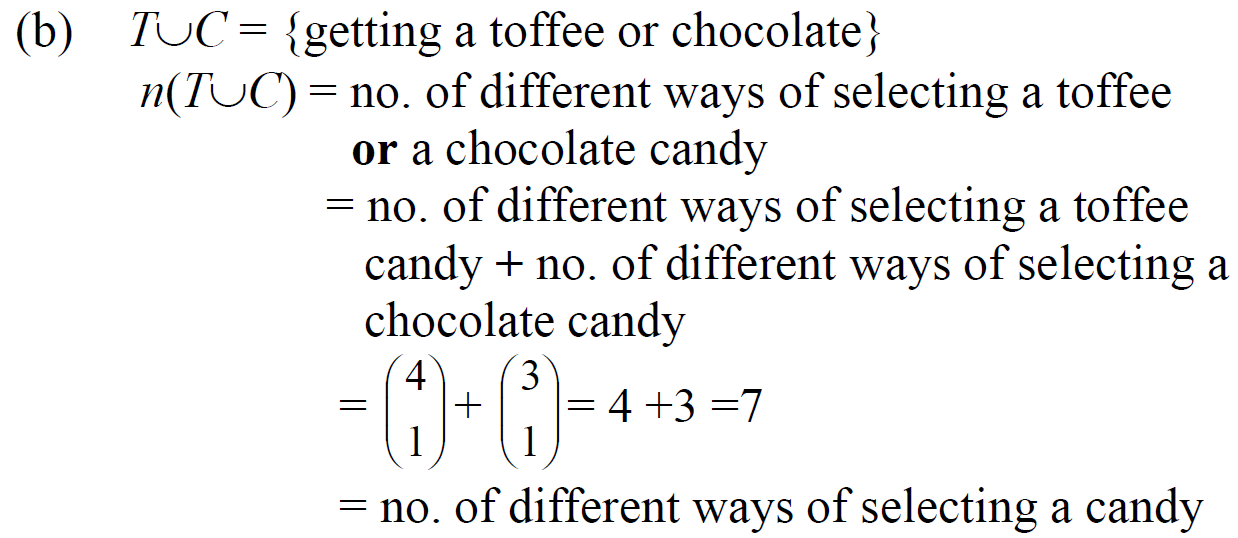 = 4+3=7
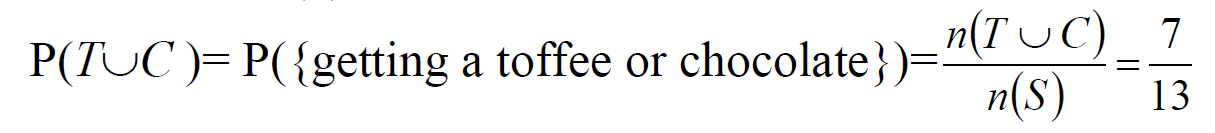 Additive Rules:
Theorem: 
If A and B are any two events, then: 
P(A∪B)= P(A) + P(B) − P(A∩B)
Corollary 1: 
If A and B are mutually exclusive (disjoint) events, then: 
P(A∪B)= P(A) + P(B)
Corollary 2:
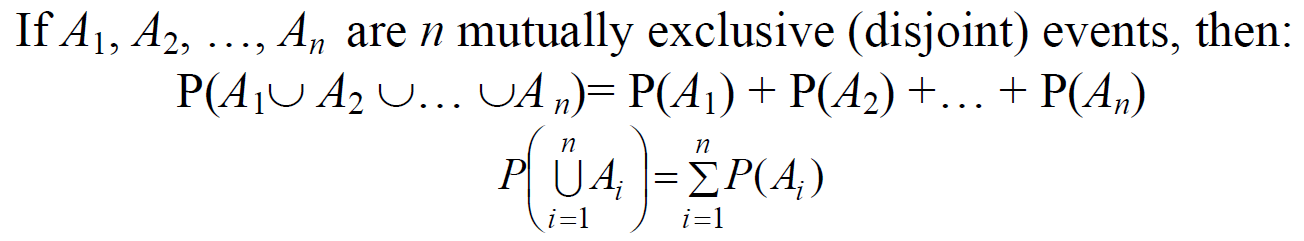 Notes
Example
The probability that Ahmad passes Mathematics is 2/3, and the probability that he passes English is 4/9. If the probability that he passes both courses is 1/4, what is the probability that he will: 
(a) pass at least one course? 
(b) pass Mathematics and fail English? 
(c) fail both courses?
Solution:
Theorem
Conditional Probability:
Definition
The conditional probability of the event A given the event B is defined by
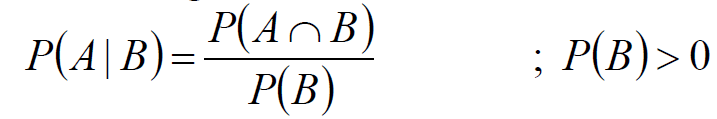 Notes:
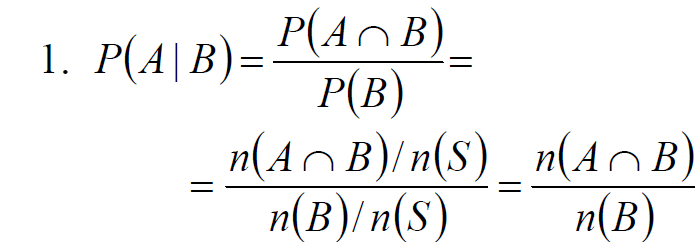 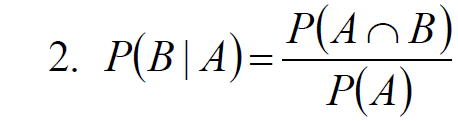 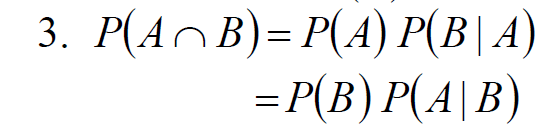 Example:
339 physicians are classified as given in the table below. A physician is to be selected at random. 
(1) Find the probability that: 
(a) the selected physician is aged 40 – 49 
(b) the selected physician smokes occasionally 
(c) the selected physician is aged 40 – 49 and smokes 
occasionally 
(2) Find the probability that the selected physician is aged 
40 – 49 given that the physician smokes occasionally.
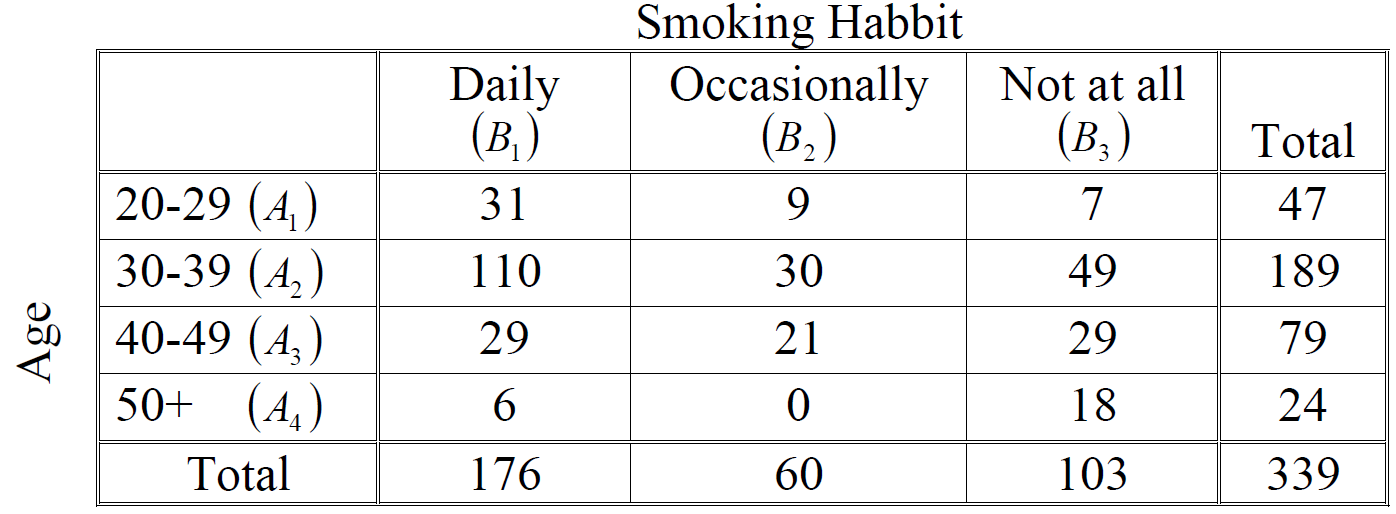 Solution:
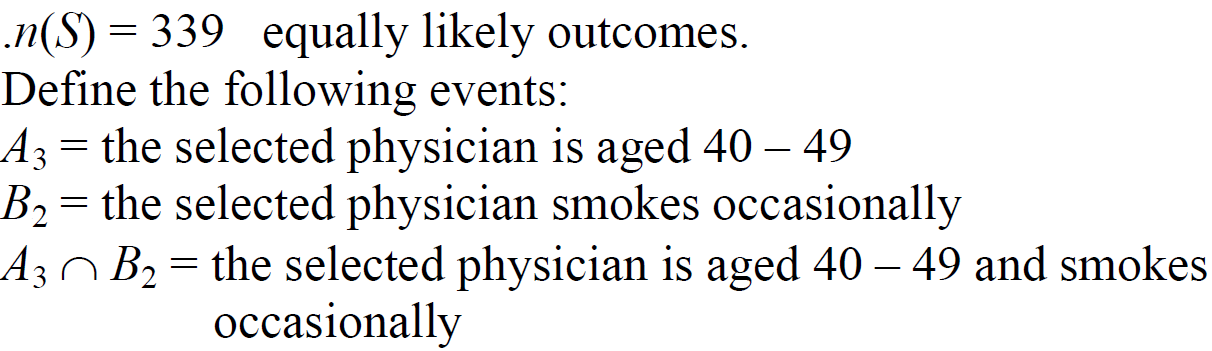 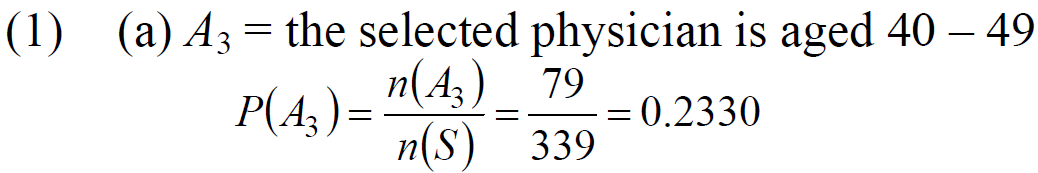 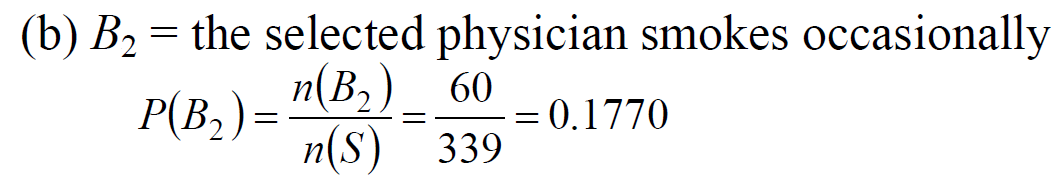 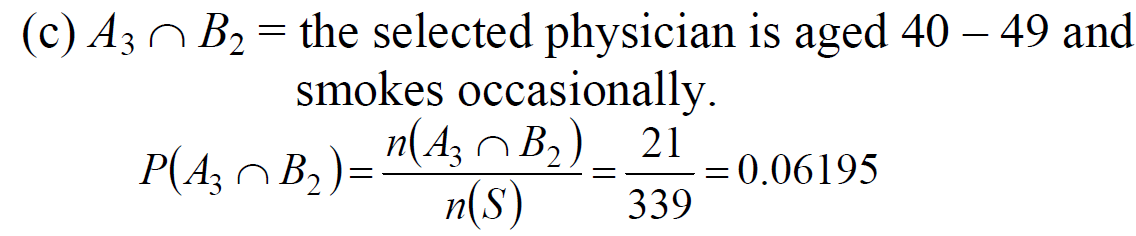 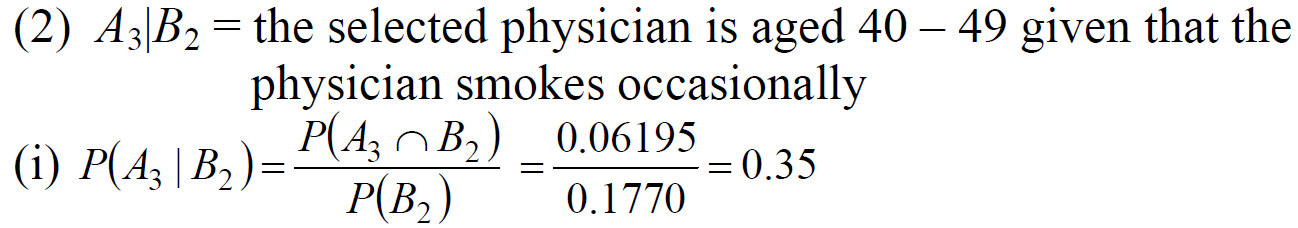 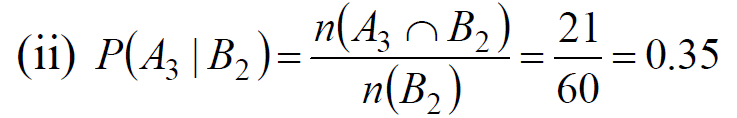 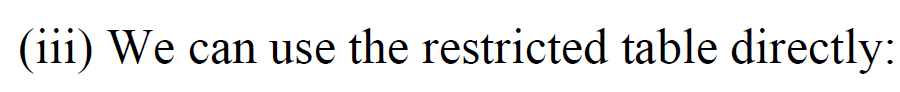 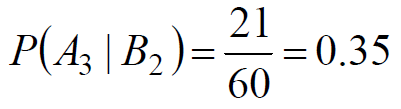 Note:
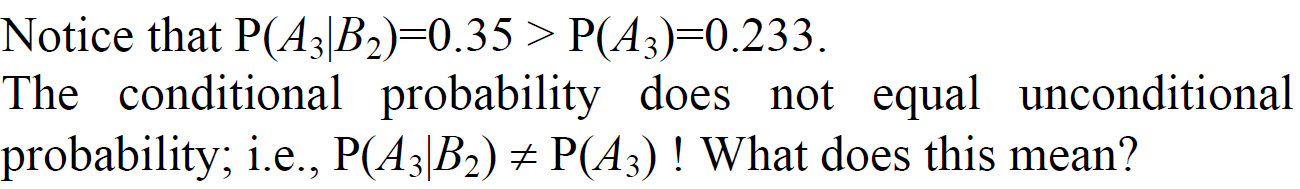 Note:
Independent Events
Multiplicative Rule
Example
Suppose we have a fuse box containing 20 fuses of which 5 are defective (D) and 15 are non-defective (N). If 2 fuses are selected at random and removed from the box in succession without replacing the first, what is the probability that both fuses are defective?
Solution:
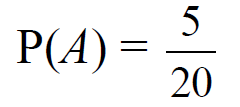 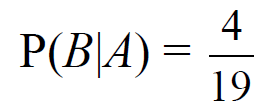 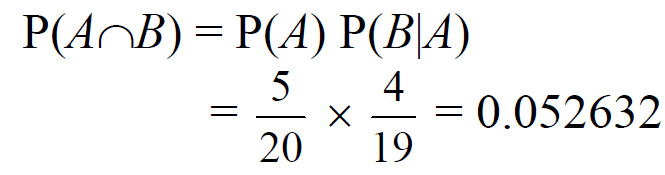 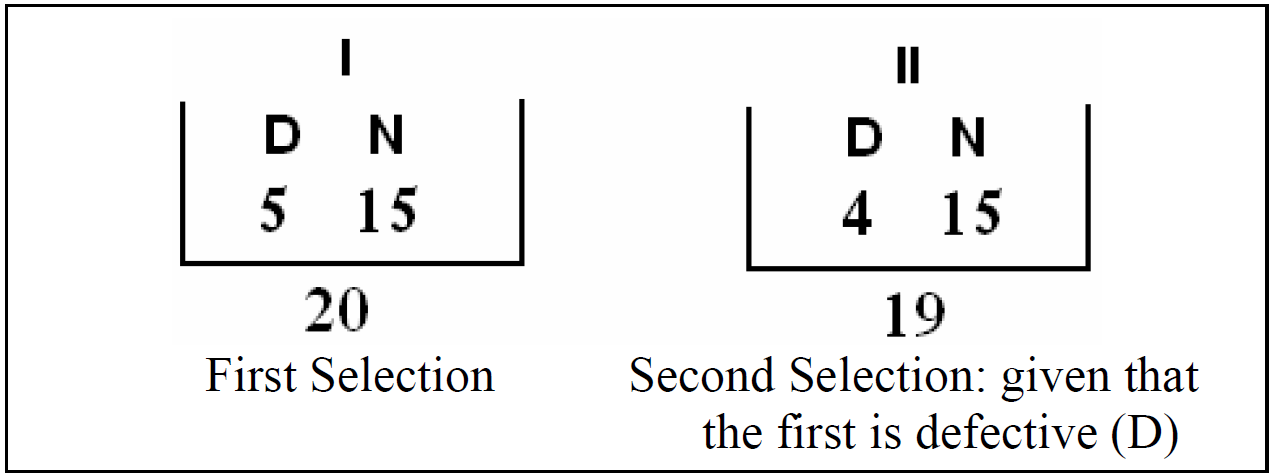 Theorem
Note:
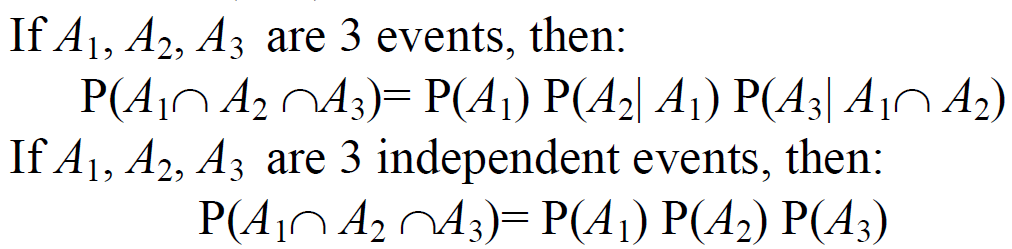